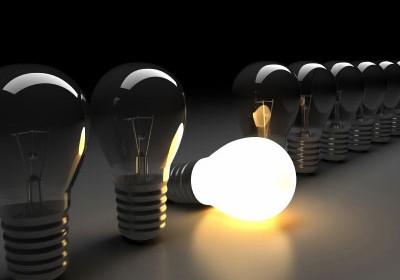 DISRUPTIVE INNOVATION
© Copyright 2016
This deck contains copyrighted material. Please do not distribute or post on a public location.
AGENDA
Theory of disruptive innovation
Where does the theory of ‘disruptive innovation’ go wrong?
Disruptive innovation

“Disruptive innovation is the transformation of an expensive, complicated product into something much more affordable and accessible, allowing many more people to use the product or service.” – The Christensen Institute
DISRUPTIVE INNOVATION THEORY
TYPES
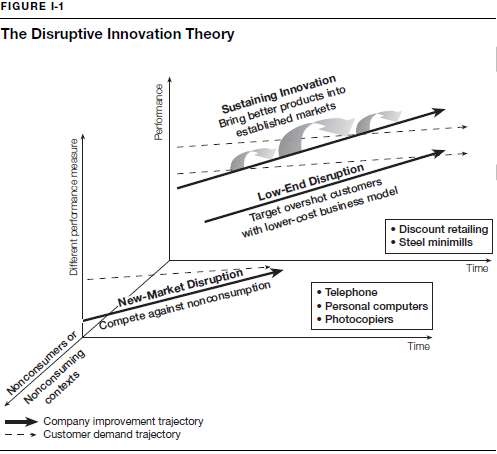 Source: Christensen, C., Anthony, S., and Roth, E. “Seeing What’s Next: Using the Theories of Innovation to Predict Industry Change.” Harvard Business School Press, 2006, p.4.
EXAMPLES OF DISRUPTIVE INNOVATIONS
TYPES
Source: Christensen, C., Anthony, S., and Roth, E. “Seeing What’s Next: Using the Theories of Innovation to Predict Industry Change.” Harvard Business School Press, 2006, p.4.
MEANS AND TYPES TO GENERATE SYSTEMS
MEANS
TYPES
UNDERSTANDING SIGNALS OF CHANGE
MOVES – Positioning for low-end/non-consumers
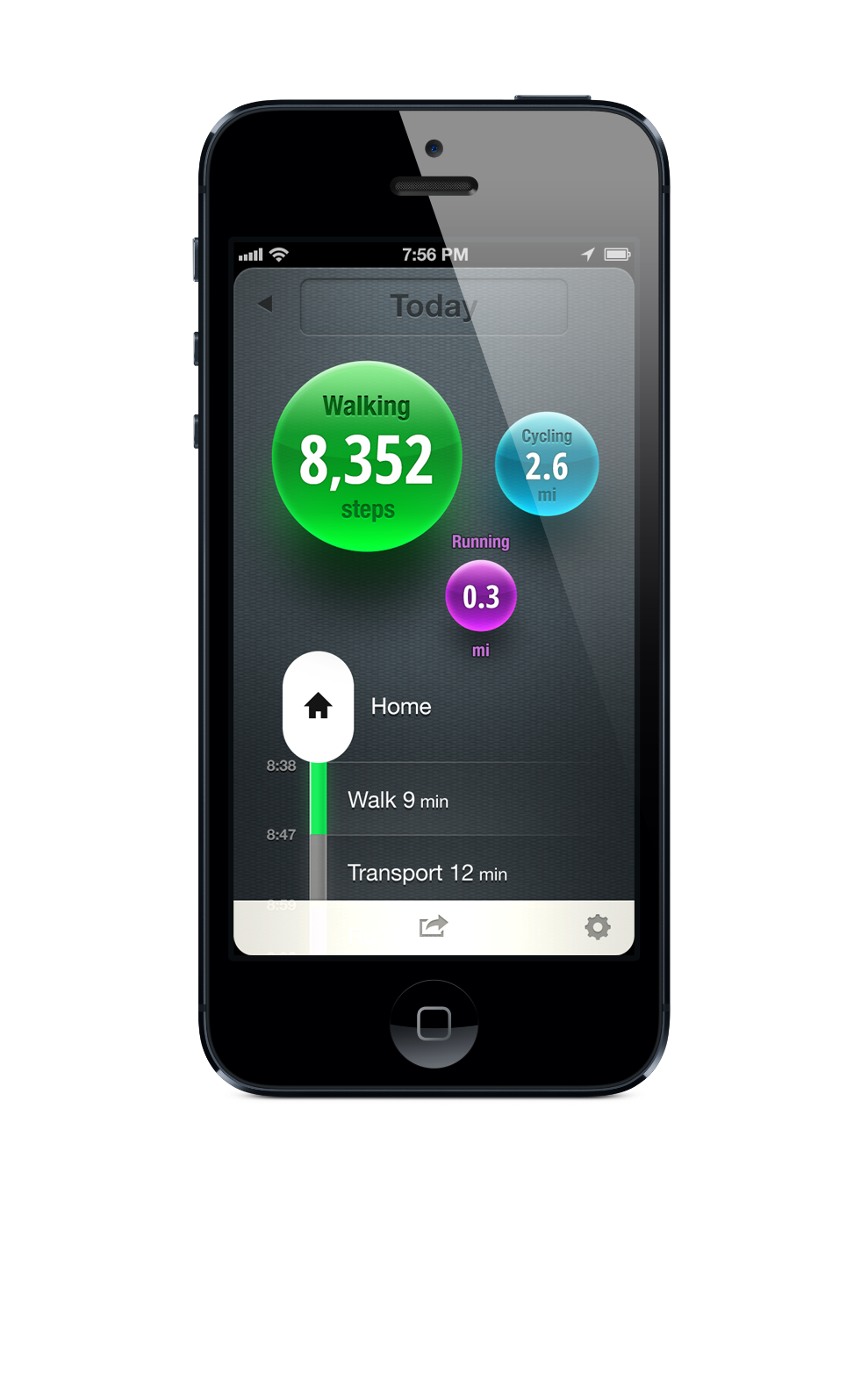 No need to carry, charge and buy yet another device
No need to start and stop the app
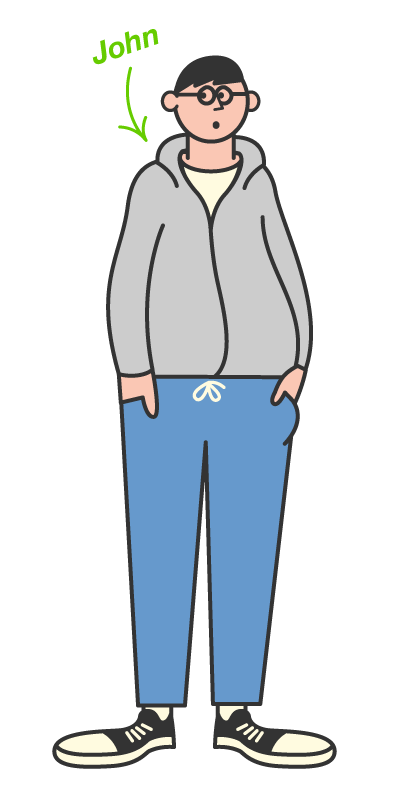 One billion Johns who should get bit more physical exercise.
EVALUATING NEW TECHNOLOGY - DISRUPTIVE INNOVATION RUBRIC
EVALUATING NEW TECHNOLOGY - AIRBNB
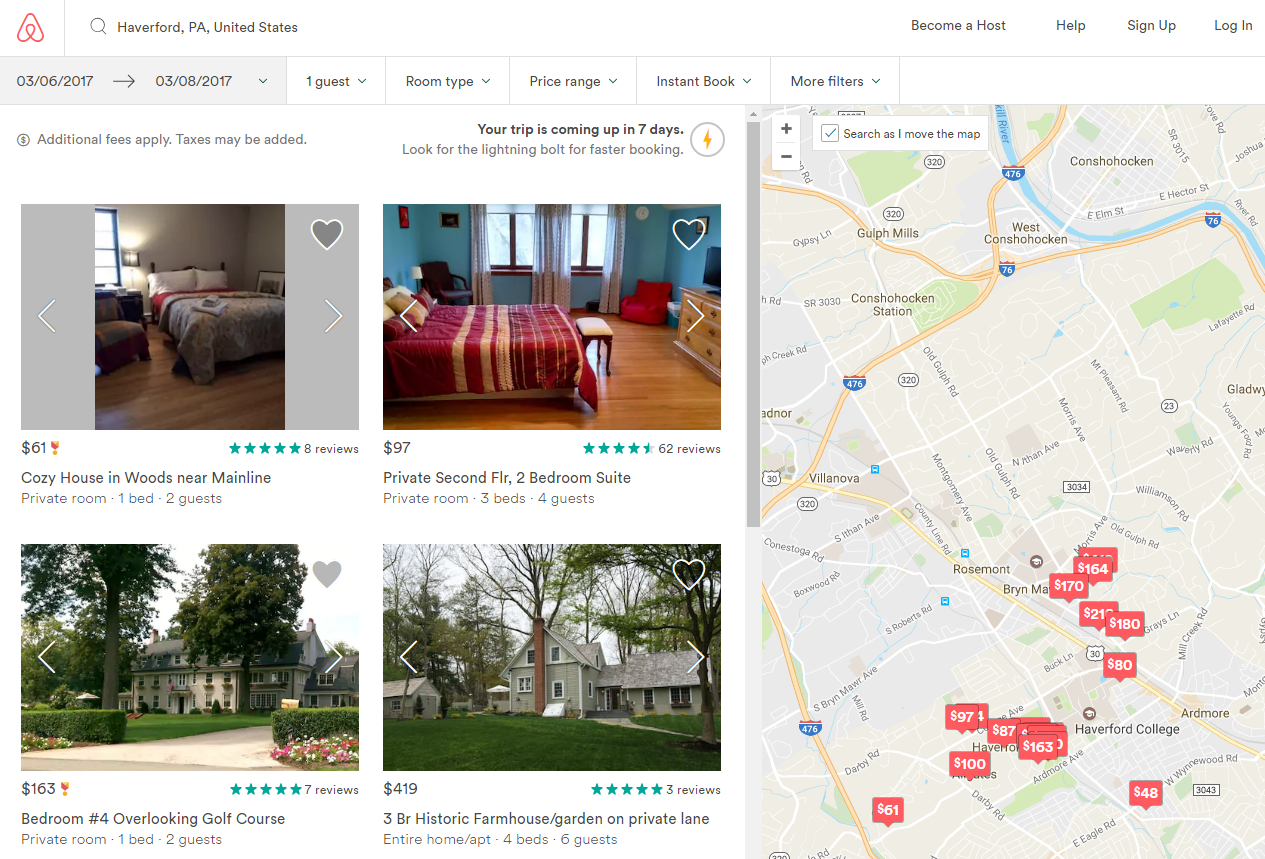 Exercise:

Work through the schema with Airbnb. What kind of innovation is Airbnb?
Where does the theory of ‘disruptive innovation’ go wrong?

“As striking as the disruption in the disk-drive industry seemed in the nineteen-eighties, more striking, from the vantage of history, are the continuities.” (Lepore 2014)
THE DISRUPTION OBSESSION
Apr. 2016
Nov. 2015
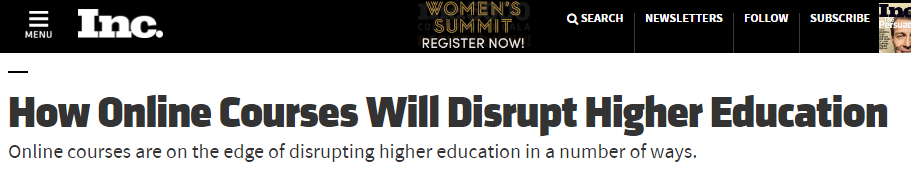 Apr. 2016
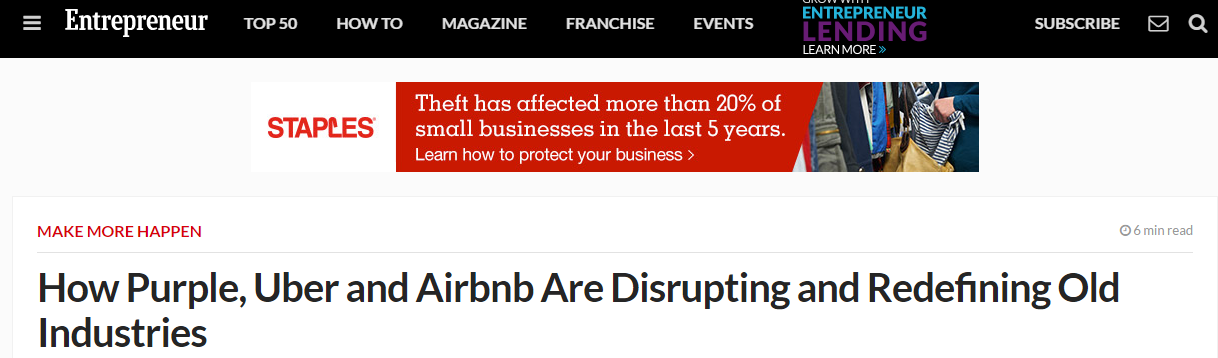 Sept. 2016
Aug. 2016
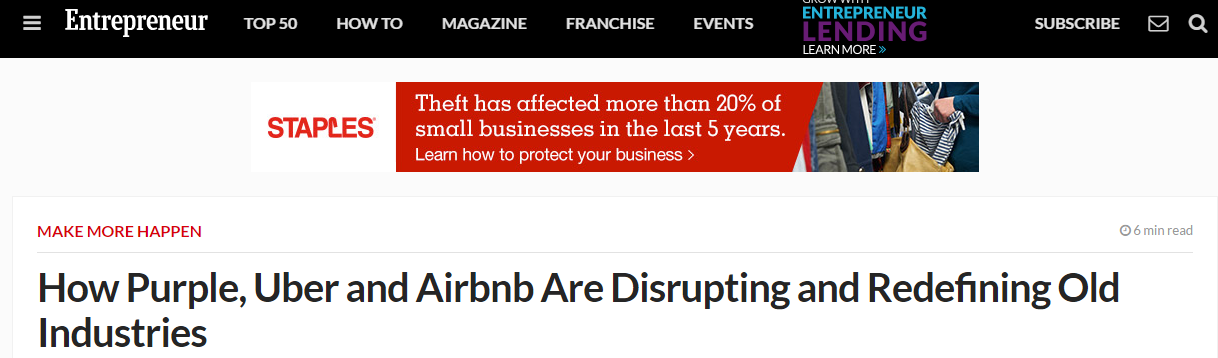 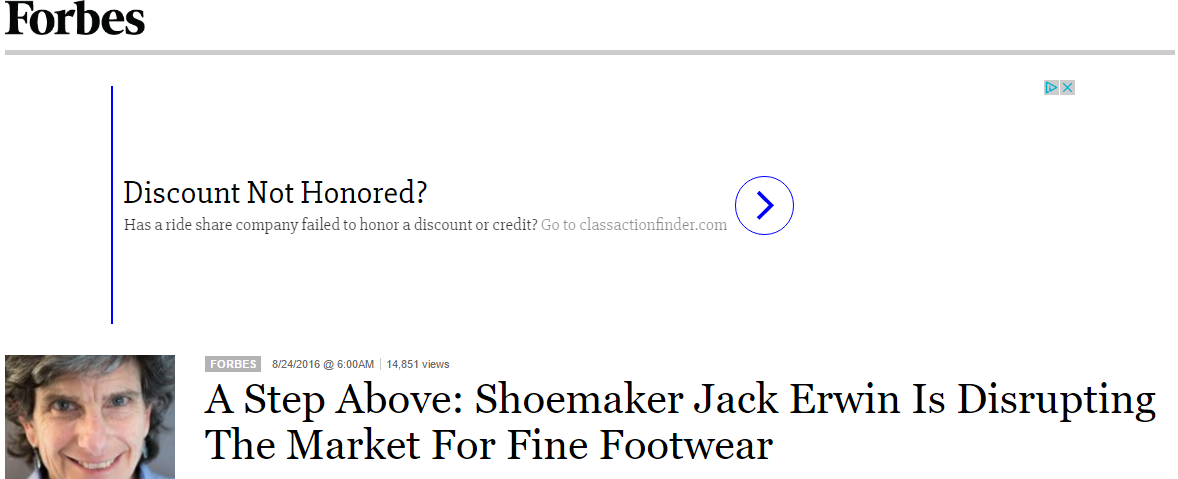 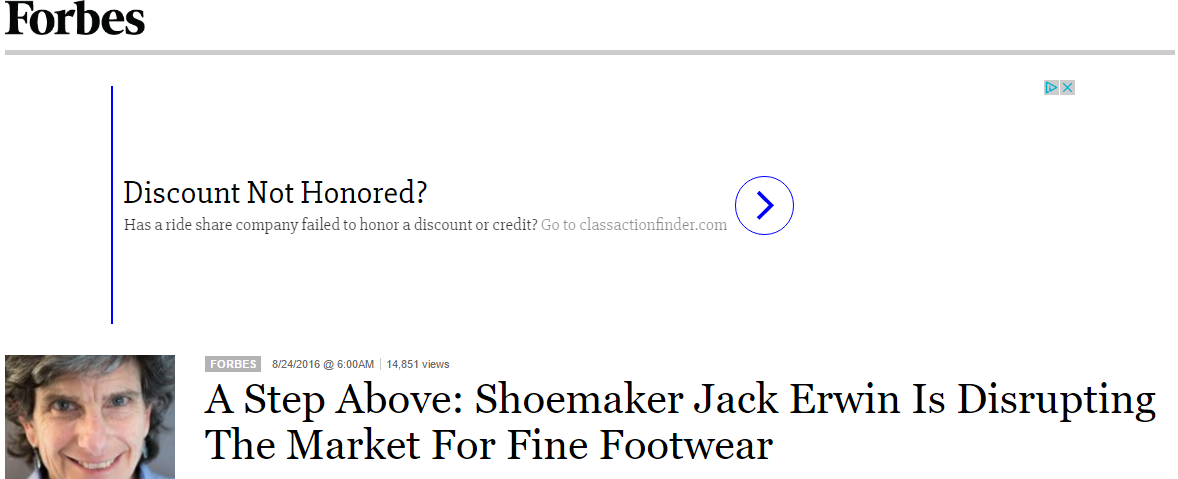 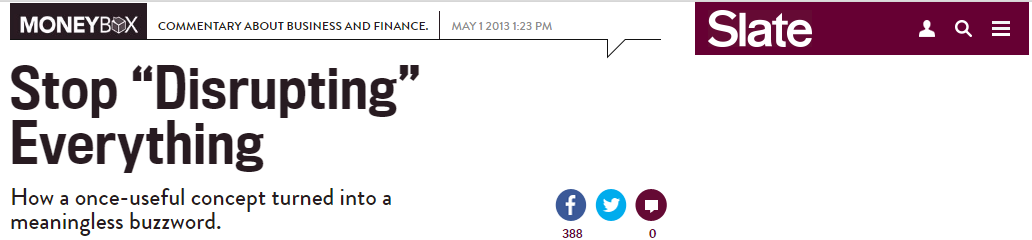 May 2013!
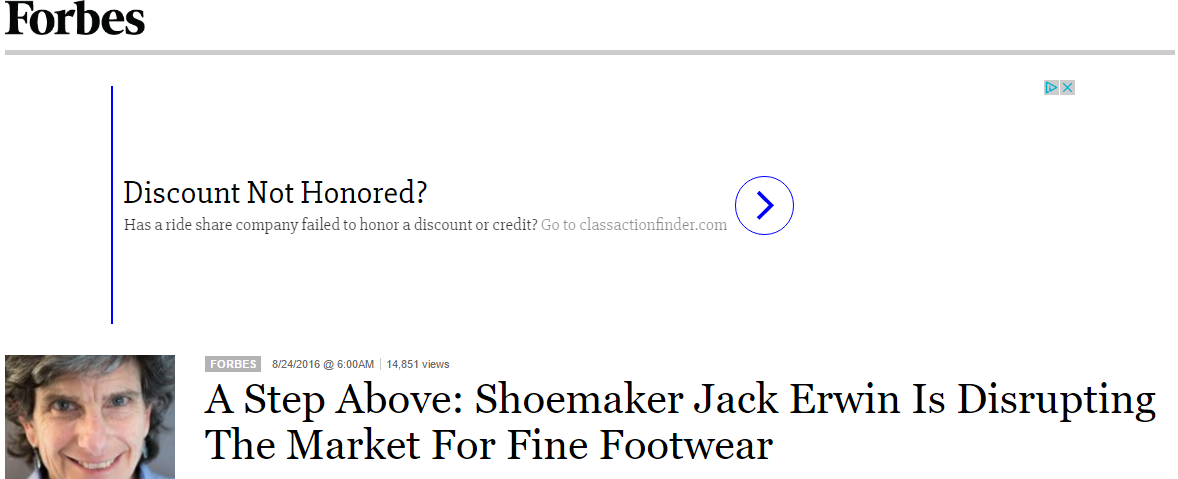 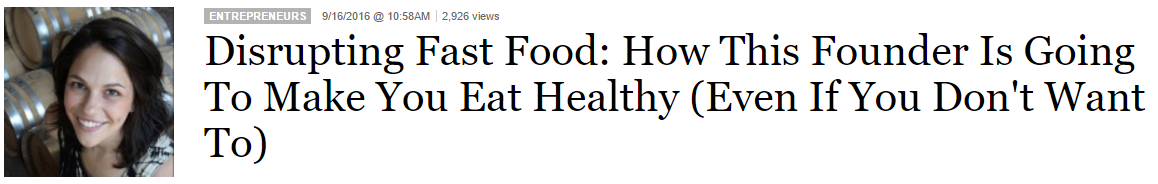 Why isn’t Boeing 737 MAX being ‘disrupted’?
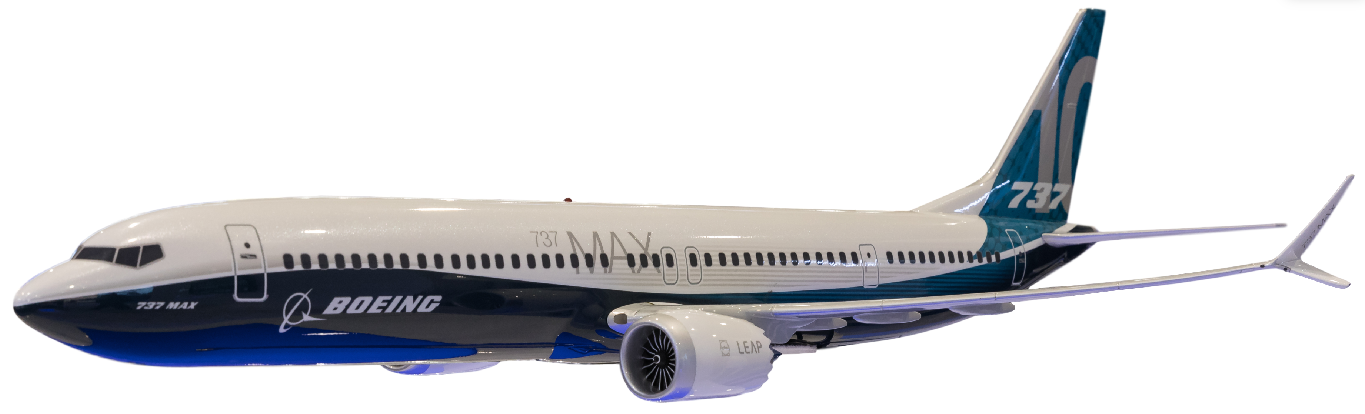 Old design (first flight 1967) that is not necessarily optimal. Yet, ‘startup’ has not been able to disrupt the dominant product design.
Production sold out until late-2020s.
New version (737 MAX) currently grounded due to accidents; yet this has little impact on the future of the product.
Why isn’t Boeing being disrupted by sticking to 737?
WHERE “DISRUPTION” GOES WRONG
Consider “The Disruption Machine” (Lepore, 2014)
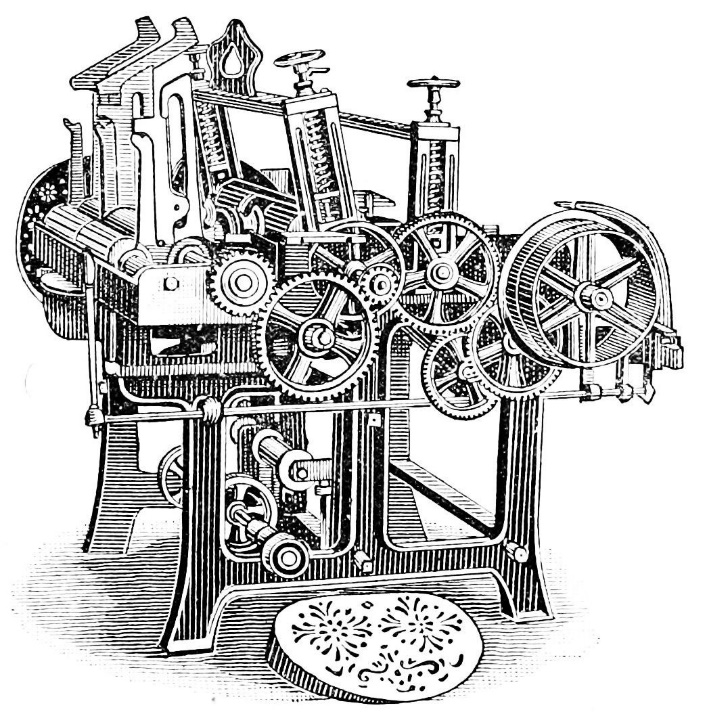 WHERE “DISRUPTION” GOES WRONG
Explains why some firms fail – not how they succeed!
Extensions to domains where the theory may not apply (e.g. education)
Change and continuity are relative to observation period (Seagate example)
The industry has adopted a narrow, sometimes dogmatic view of ‘disruption’
[Speaker Notes: Seagate example : hard drive]
Case Analysis # 2
Telsa Motors
CASE ANALYSIS : TELSA MOTORS
Describe the evolution of Tesla using the theory of disruptive innovation.
How does Tesla’s strategy differ from traditional car manufacturers? Whose approach is better?
What kind of a role digital technology plays on Tesla’s strategy?